«Месячник гражданской	 защиты-2021» 22.09.2021 -20.10.2021в МАДОУ «Детский сад «Радуга»
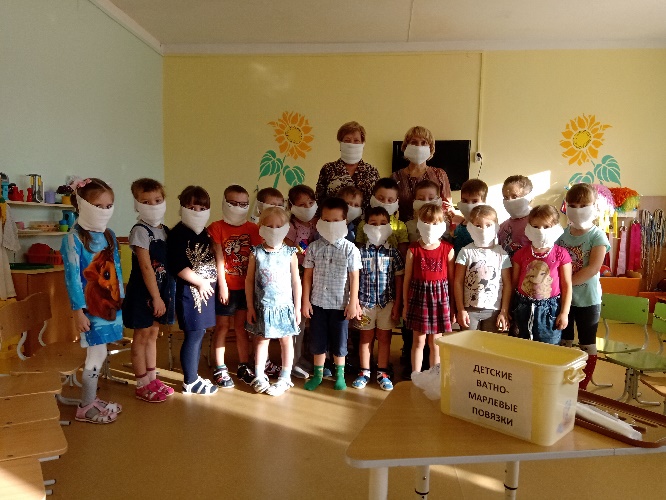 Ответственная: 
Калинина Юлия Александровна,
Зам. зав. по ВМР
«Месячник безопасности-2021» 
с 04.09.2021 по 04.10.2021
Цель: Повышение уровня знаний детей и родителей по основам безопасности жизнедеятельности.
Создание условий для развития познавательных способностей детей в процессе игры, формирование самостоятельности и инициативы в различных видах деятельности. 
Все фоторепортажи о проведенных мероприятиях в МАДОУ «Детский сад «Радуга» можно просмотреть по ссылке http://raduga-usole.berezsad.ru/?section_id=131
В СС «Контакт группа для детей  родителей «Логозапевайка» https://vk.com/public204546926?w=wall-204546926_116
Презентация по итогам мероприятий Месячника «Гражданской обороны-2021» в МАДОУ «Детский сад «Радуга» с 20.09.2021-20.10.2021 по ссылке http://raduga-usole.berezsad.ru/site/pub?id=682
Мероприятия с детьми в рамках «Гражданской защиты»
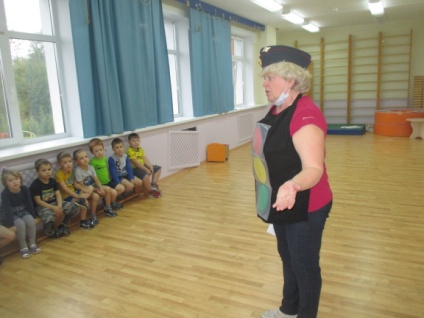 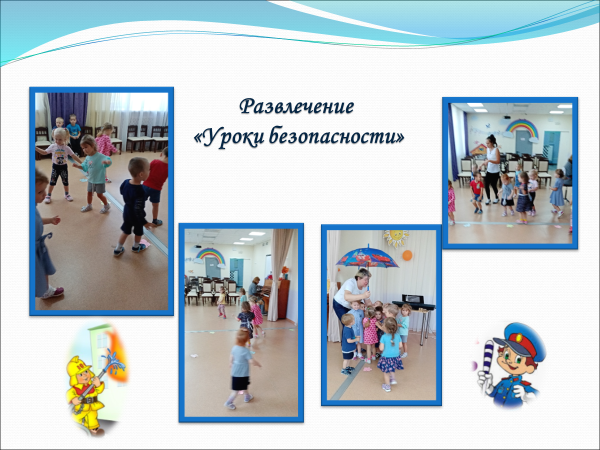 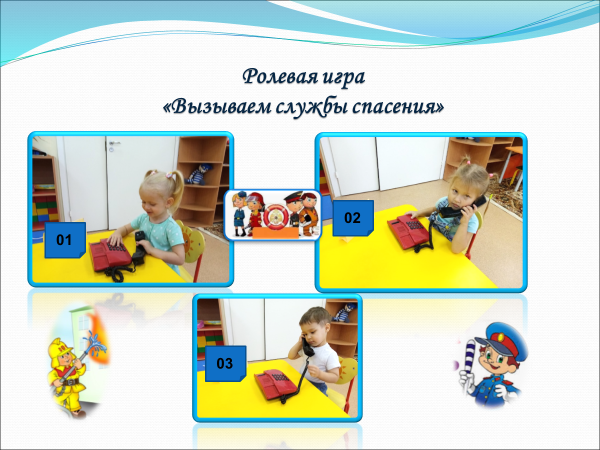 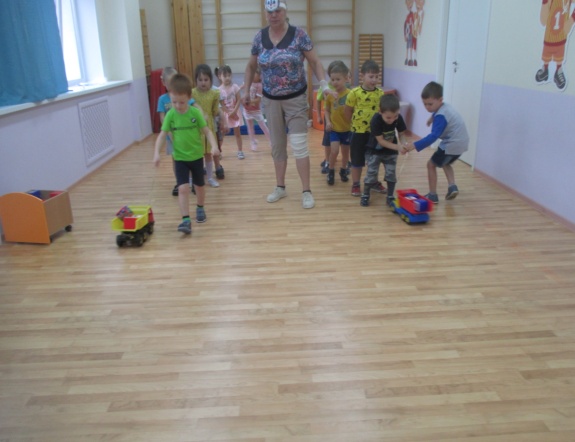 Тематическая неделя «Безопасность» в группе старшего  дошкольного возраста в рамках «Месячника безопасности»беседы, развивающие игры, игровые ситуации, сюжетно-ролевые игры, изобразительное творчествоСсылка для просмотра фоторепортажа http://raduga-usole.berezsad.ru/site/pub?id=634
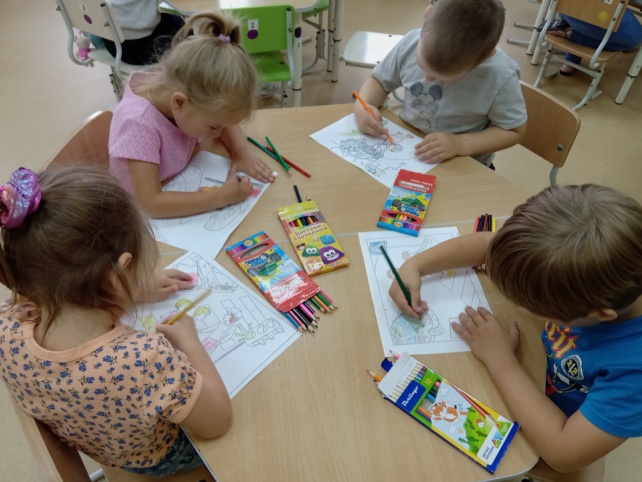 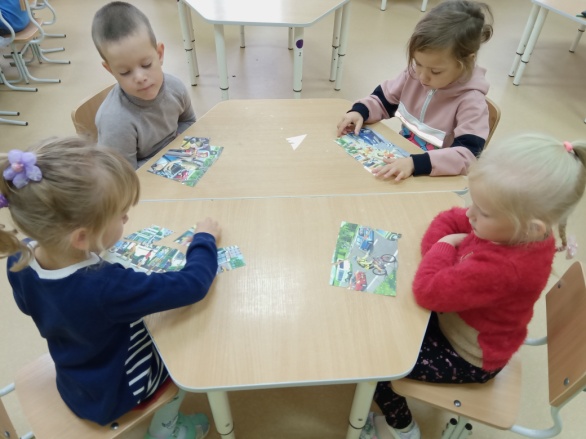 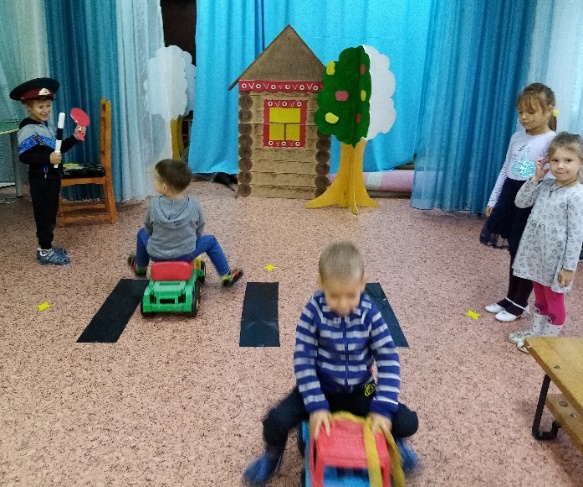 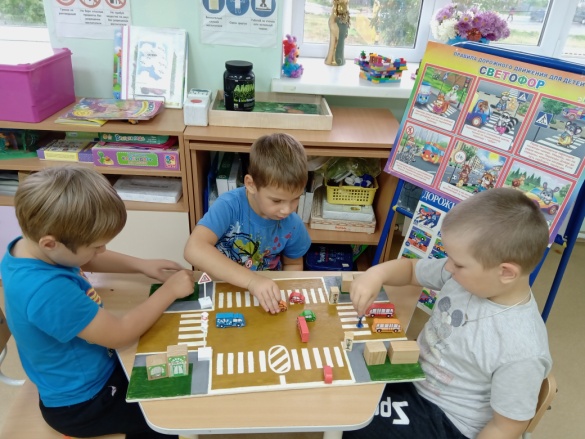 Игровой тренинг проведен воспитателями младшей группы №3 в форме игровой ситуации по мотивам сказки С.Маршака «Кошкин дом»задачи: Научить детей правильно вести себя в ситуации «Если сигнал «Хлор», слушать и выполнять команды воспитателя
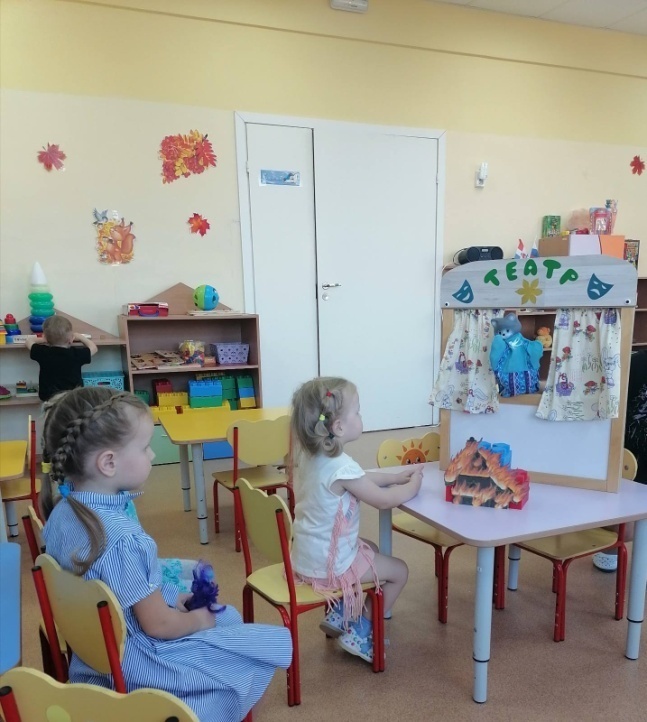 А из дома едкий дым прямо в небо повалил
Быстро маски мы надели
И поехали все вместе в безопасное мы место
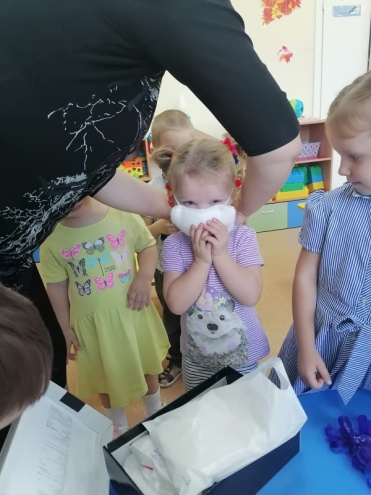 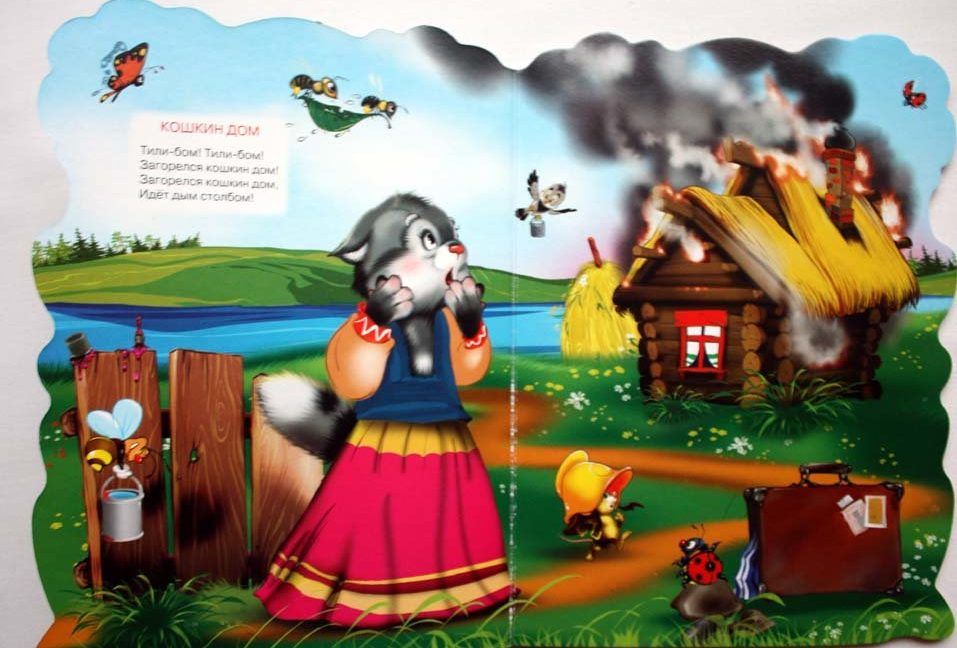 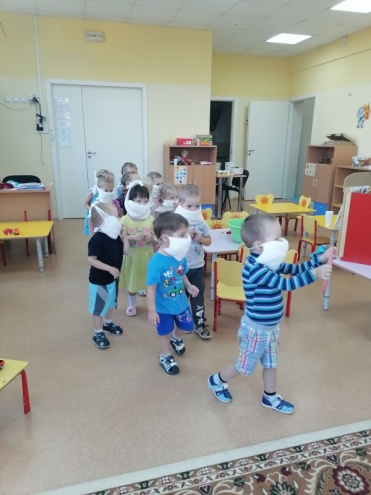 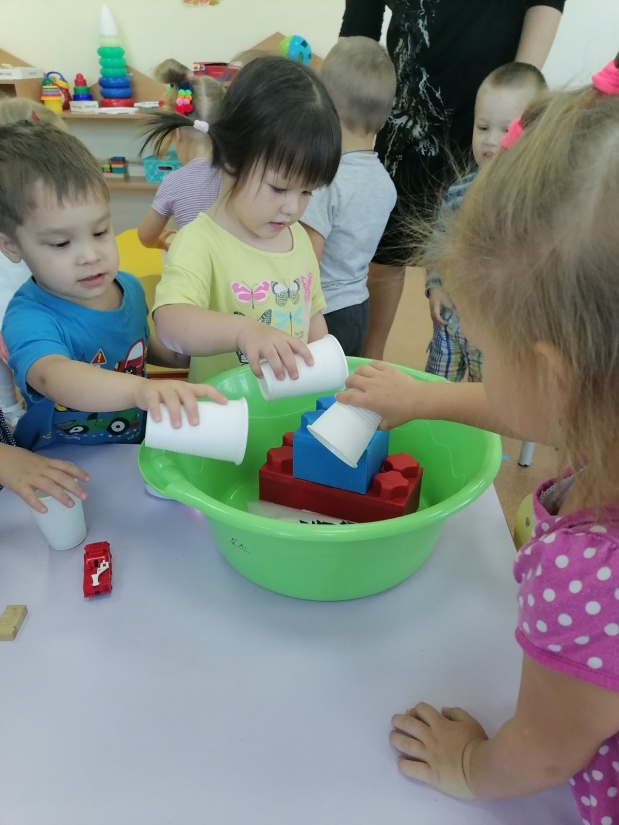 В спецавтобус дружно сели
Сначала кошкин дом спасали, его водичкой заливали
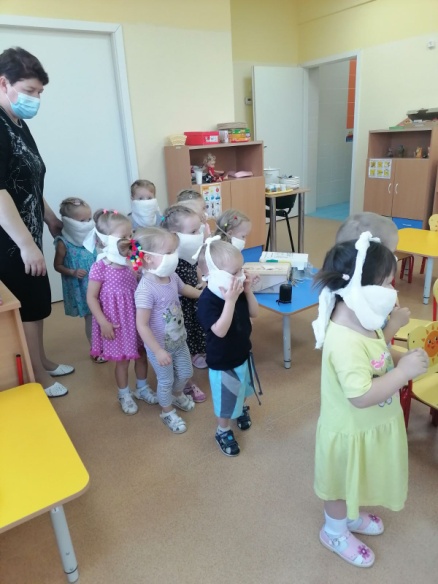 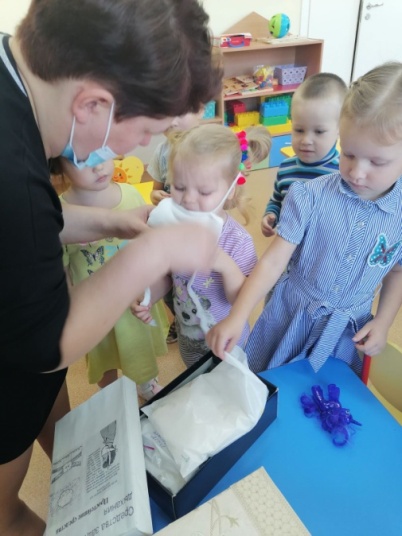 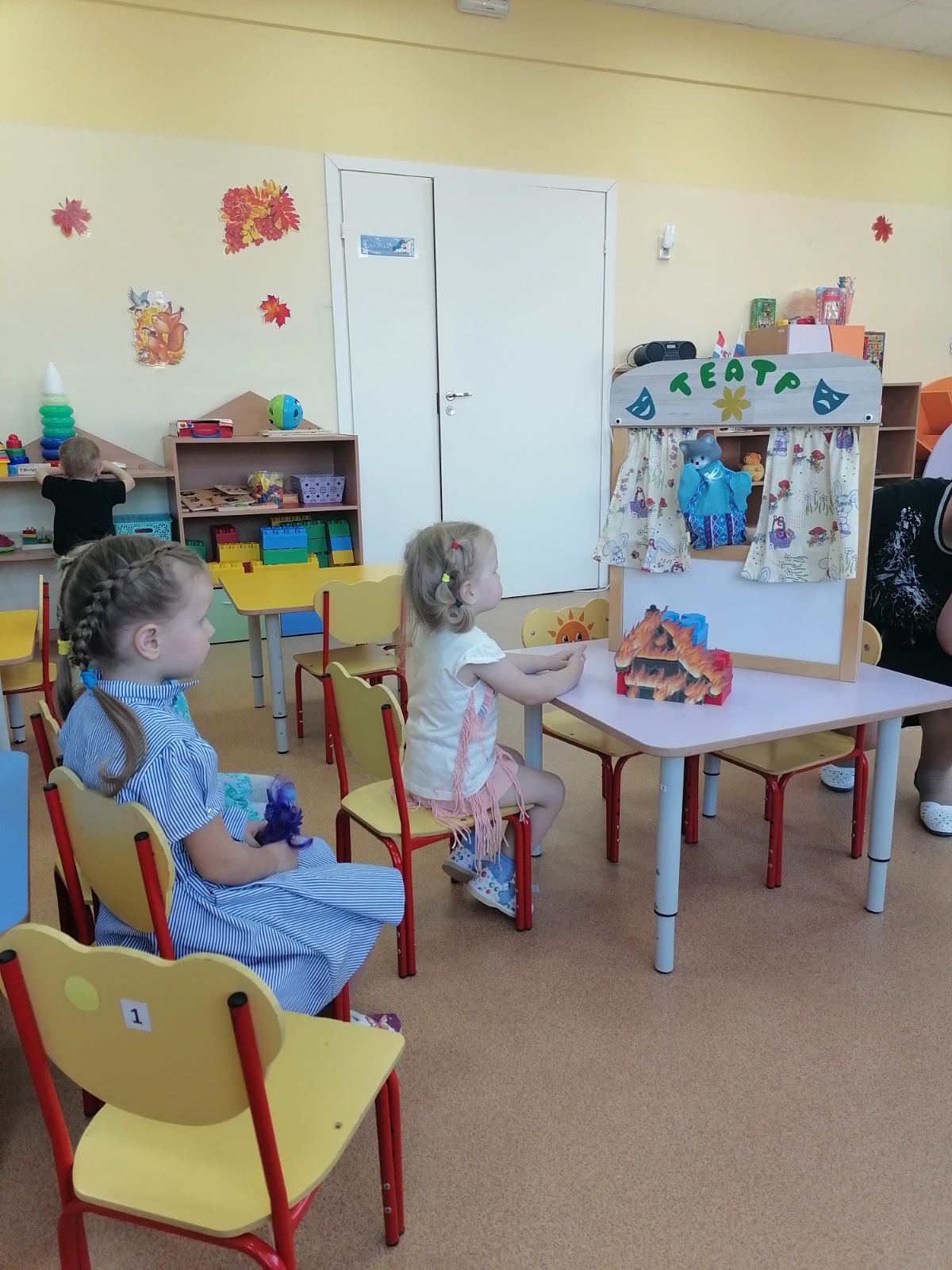 Педагоги разновозрастной группы №11 знакомят детей с планом действий в случае выброса химических веществ,  как правильно пользоваться масками через игровые ситуации «Готовность к сигналу «ХЛОР»
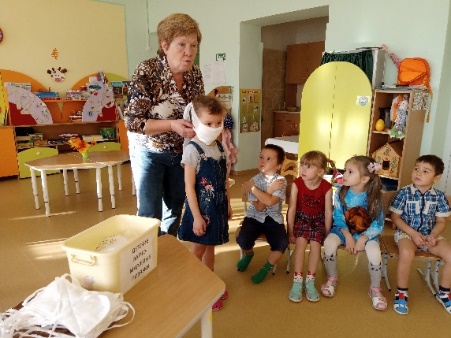 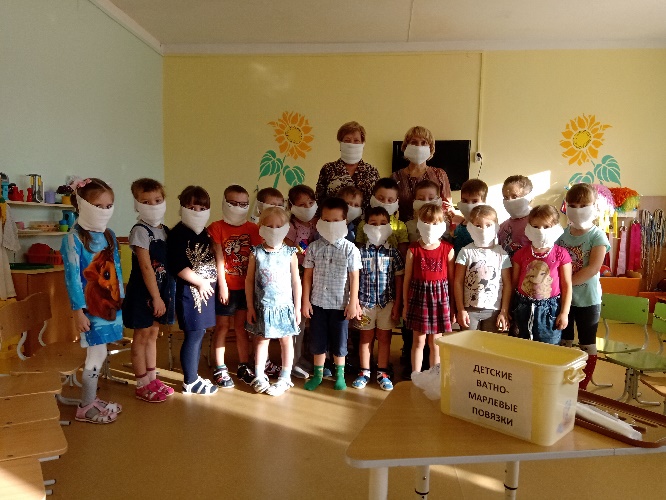 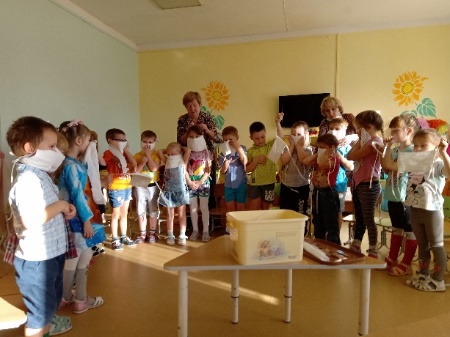 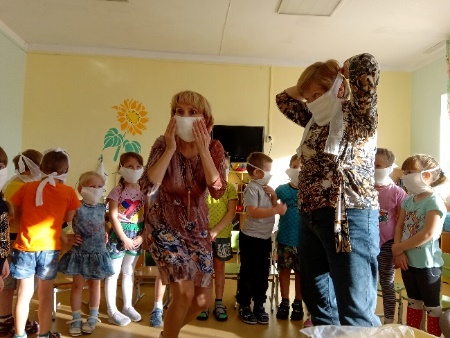 Воспитатели подготовительной группы №8 особое внимание обращают на безопасность детей. Учить предвидеть, распознать и правильно действовать в экстремальных ситуациях, а также  предотвращать опасную ситуацию с помощью знаний личной безопасности через игровые ситуации «Готовность к сигналу «ХЛОР»
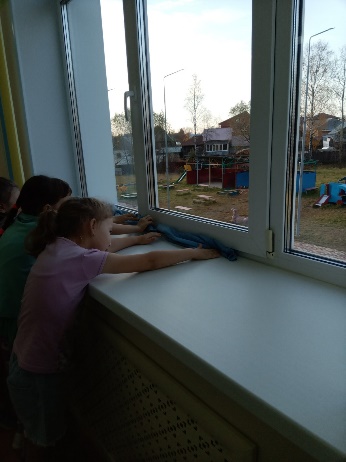 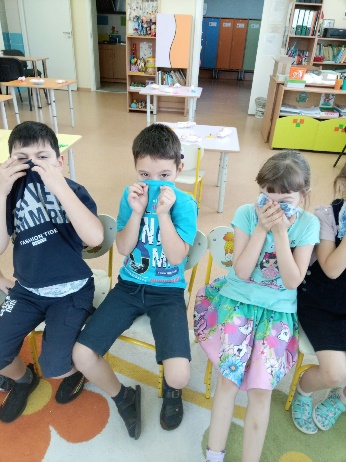 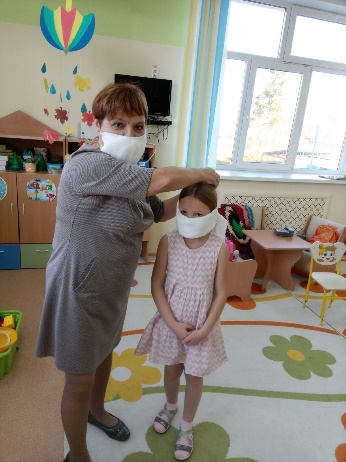 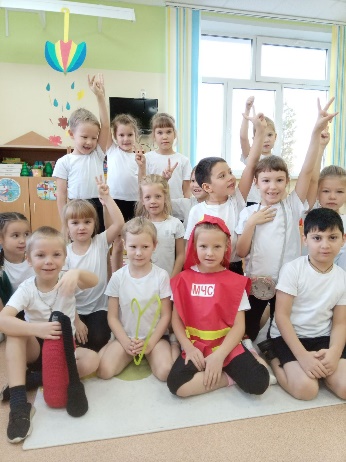 Только почувствовал запах газа                                                                Носик закрываю сразу.
Полотенце намочу                                                        Окна и двери от газа заткну.
Тренировку начинаем                                                              Маски быстро одеваем.
С мамой мы повязку шили
И про хлор с ней говорили
Вы повязки тоже шейте
При ГО не пожалейте.
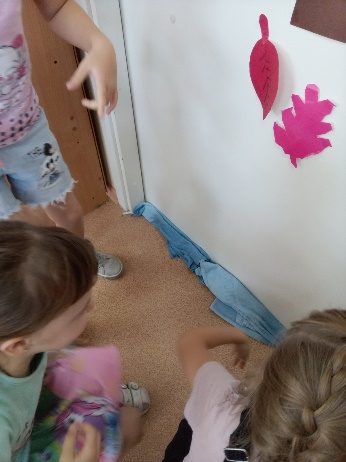 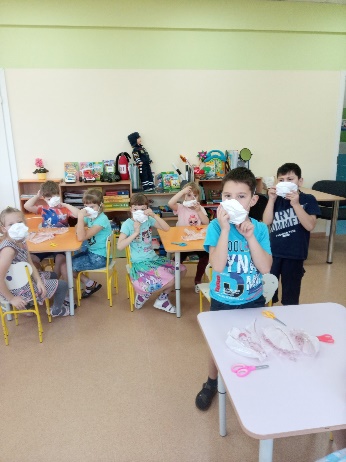 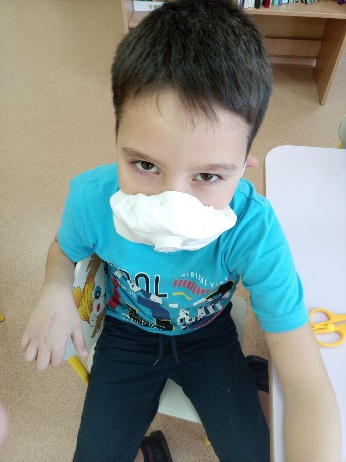 Игровые ситуации с детьми «Вооруженное нападение», «Сигнал ХЛОР», «Опасные предметы» в подготовительной группе №12
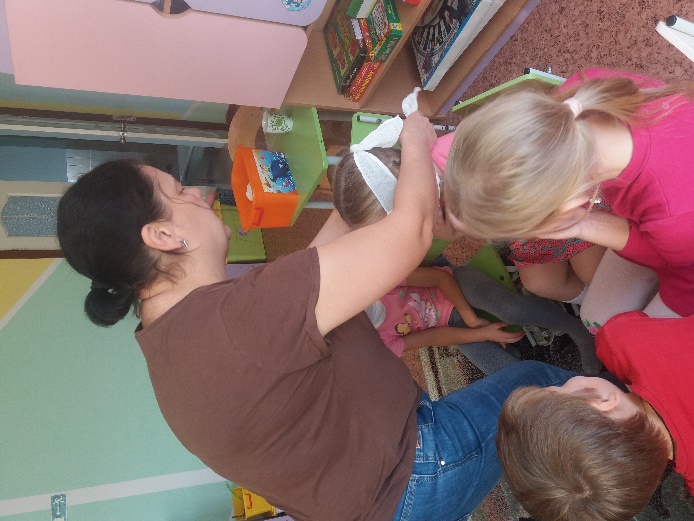 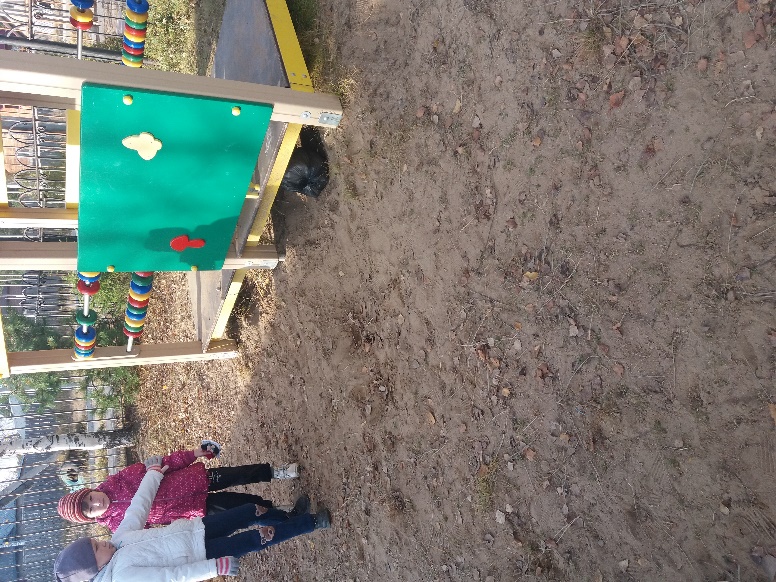 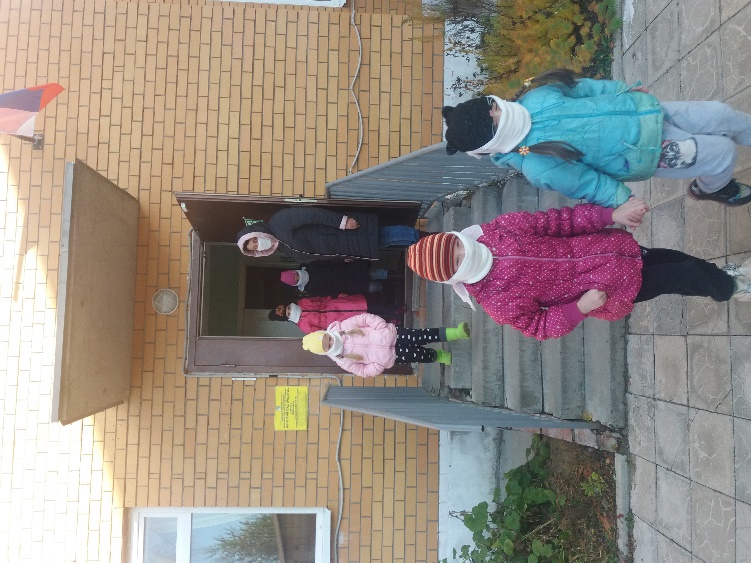 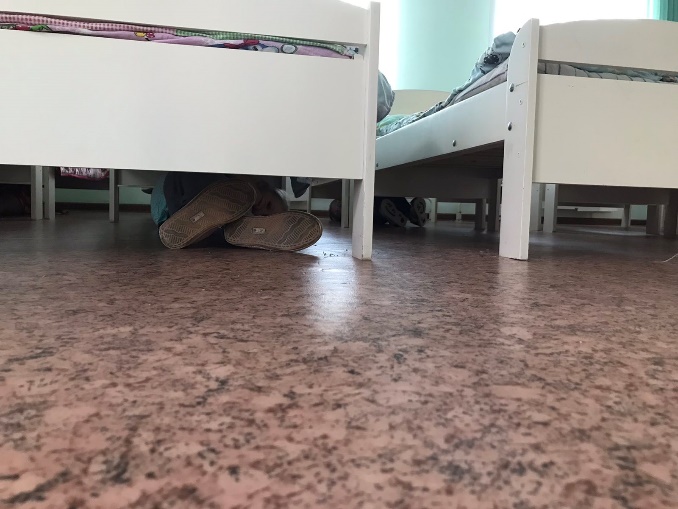 Игровая ситуация «Вооруженное нападение» группа №7
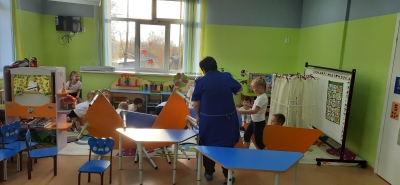 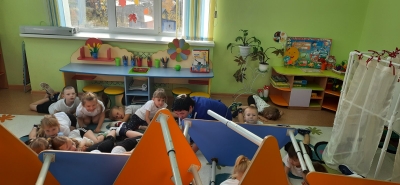 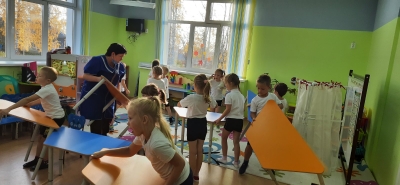 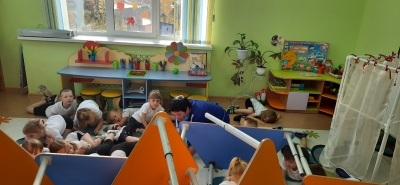 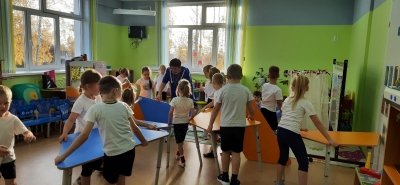 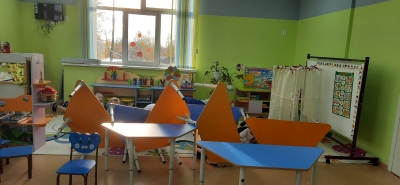 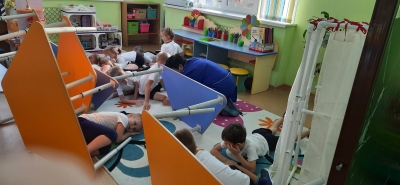 Игровая ситуация «Вооруженное нападение»: беседа с детьми, просмотр обучающих мультфильмов, игровой тренинг, эвакуация в случае сигнала «ВООРУЖЕННОЕ НАПАДЖЕНИЕ!!!» Формирование у детей способов самозащиты и обеспечения безопасности в случае возникновения вооружённого нападения.
Игровая ситуация группы №12.
Игровая ситуация  
«Вооруженное нападение» группа №11
Игровая ситуация группы №8
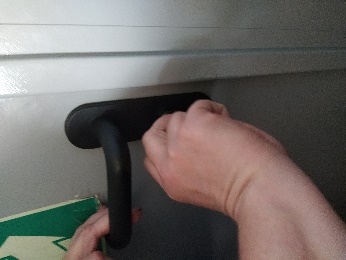 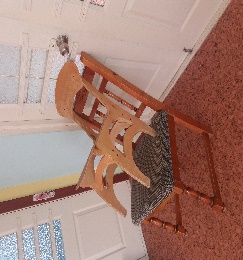 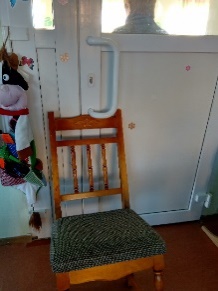 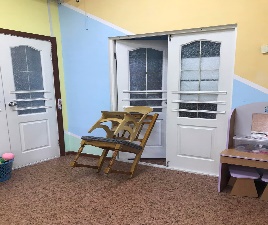 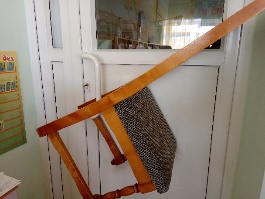 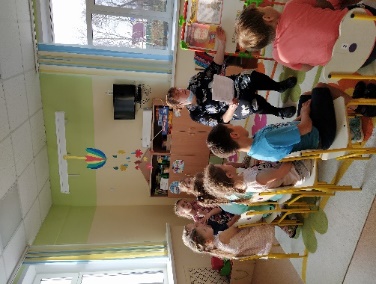 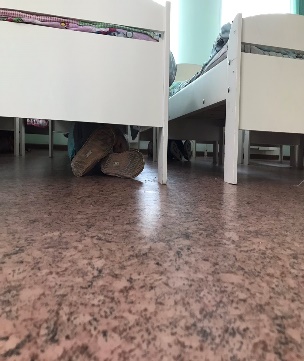 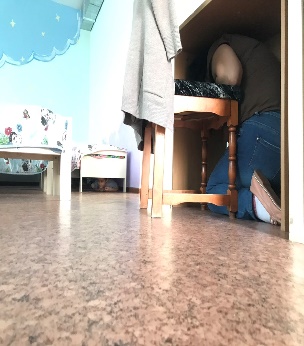 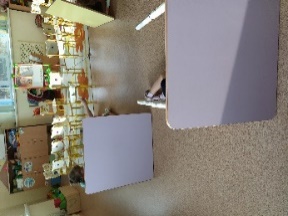 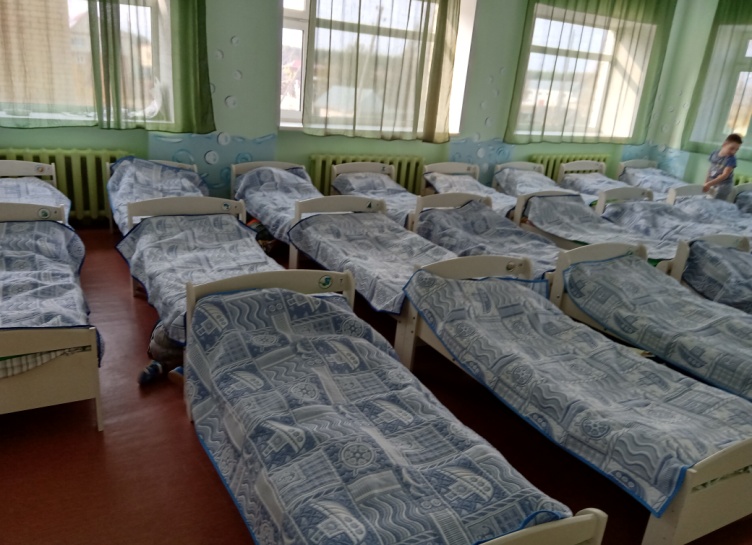 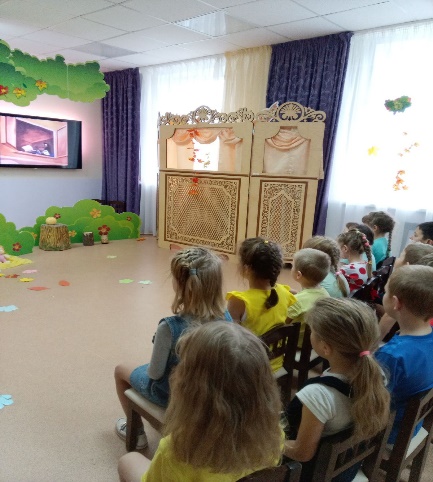 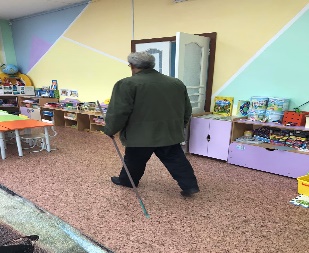 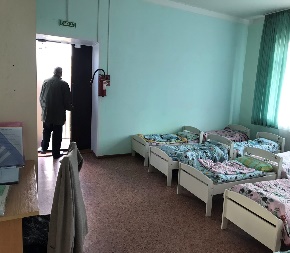 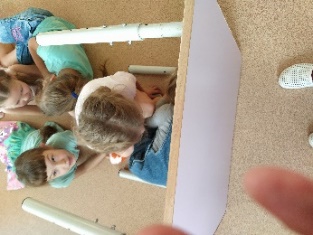 Игровая ситуация «Подозрительный предмет»просмотр обучающих мультфильмов, беседа, тренировка под руководством педагогов группы №11
Цель:обучение детей о мерах предосторожности и способах защиты
Покидаем небезопасное место
Обнаружение подозрительного предмета
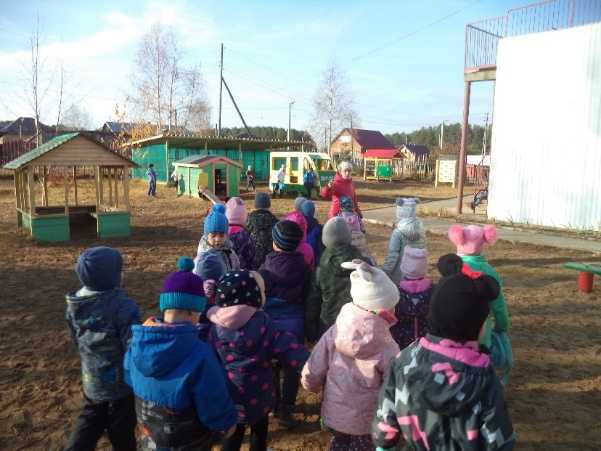 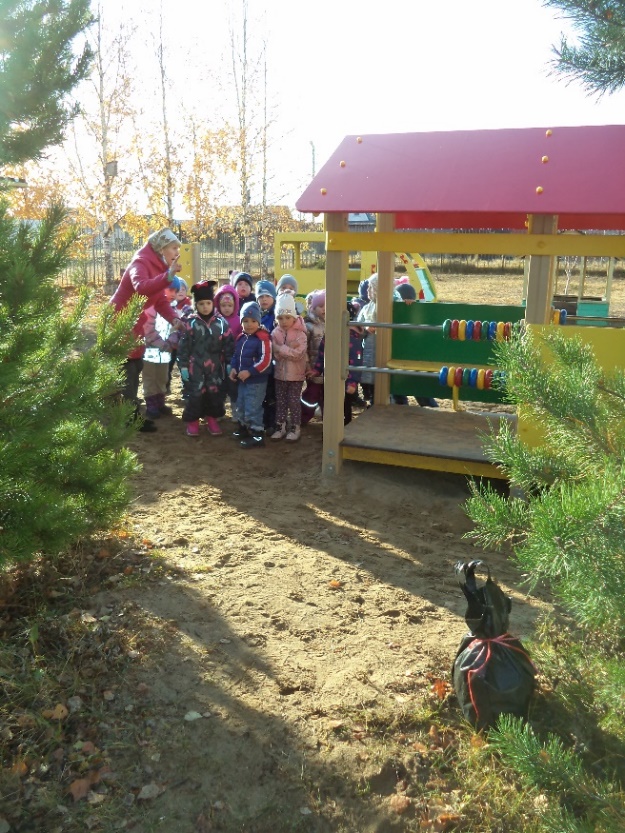 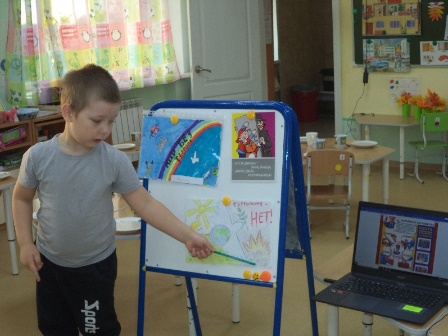 Сообщаем о находке незнакомого предмета охраннику
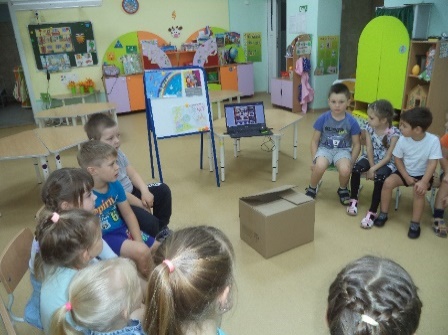 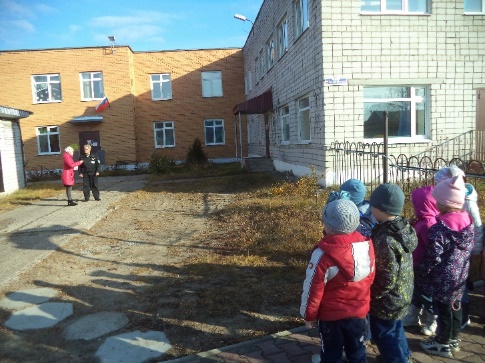 Игровая ситуация «Подозрительный предмет» группы №8Цель: Формирование у детей основ противодействия при обнаружении подозрительного предмета.
Утренний круг, 
игра «Опасные ситуации»
Сундучок не открывали
Службу МЧС срочно вызывали
В безопасное место ушли
В службу МЧС сообщили
Мини-инсценировка «Сундучок из леса».
Нам принёс Лесовичок неизвестный сундучок.
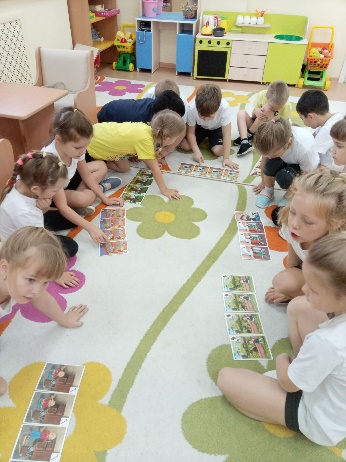 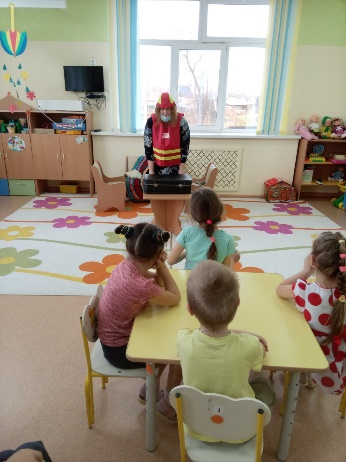 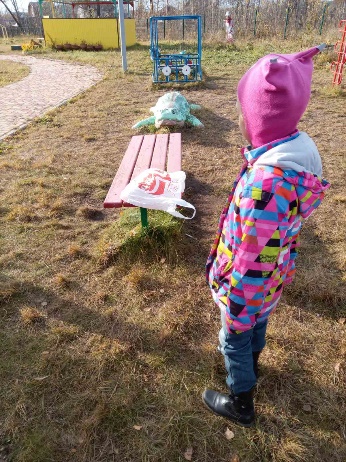 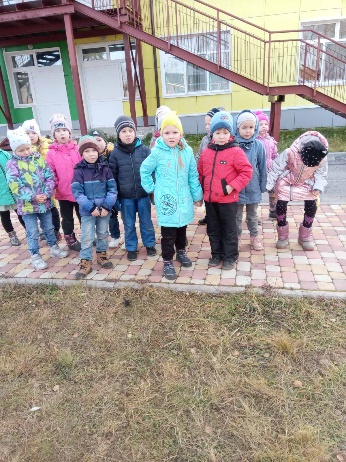 Фоторепортаж о проведении тренировки всех участников образовательного процесса МАДОУ «Детский сад «Радуга»ссылка http://raduga-usole.berezsad.ru/site/pub?id=651
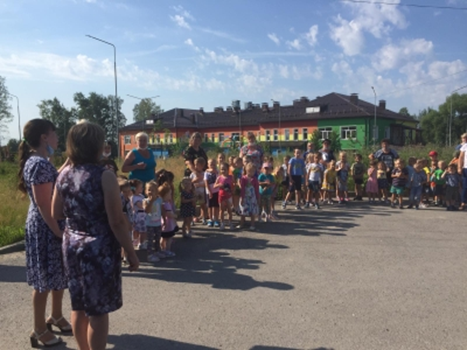 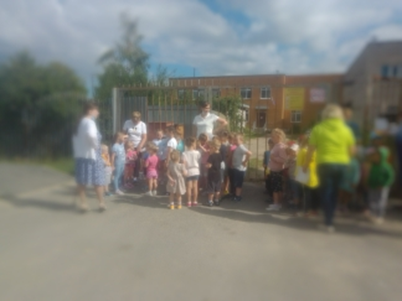 Выставка детско-родительского творчества «Терроризму скажем НЕТ!!!»
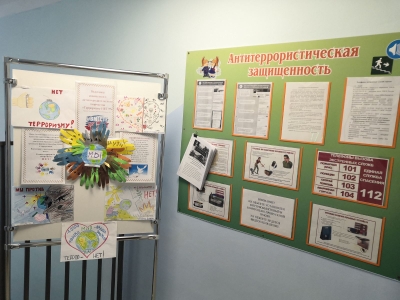 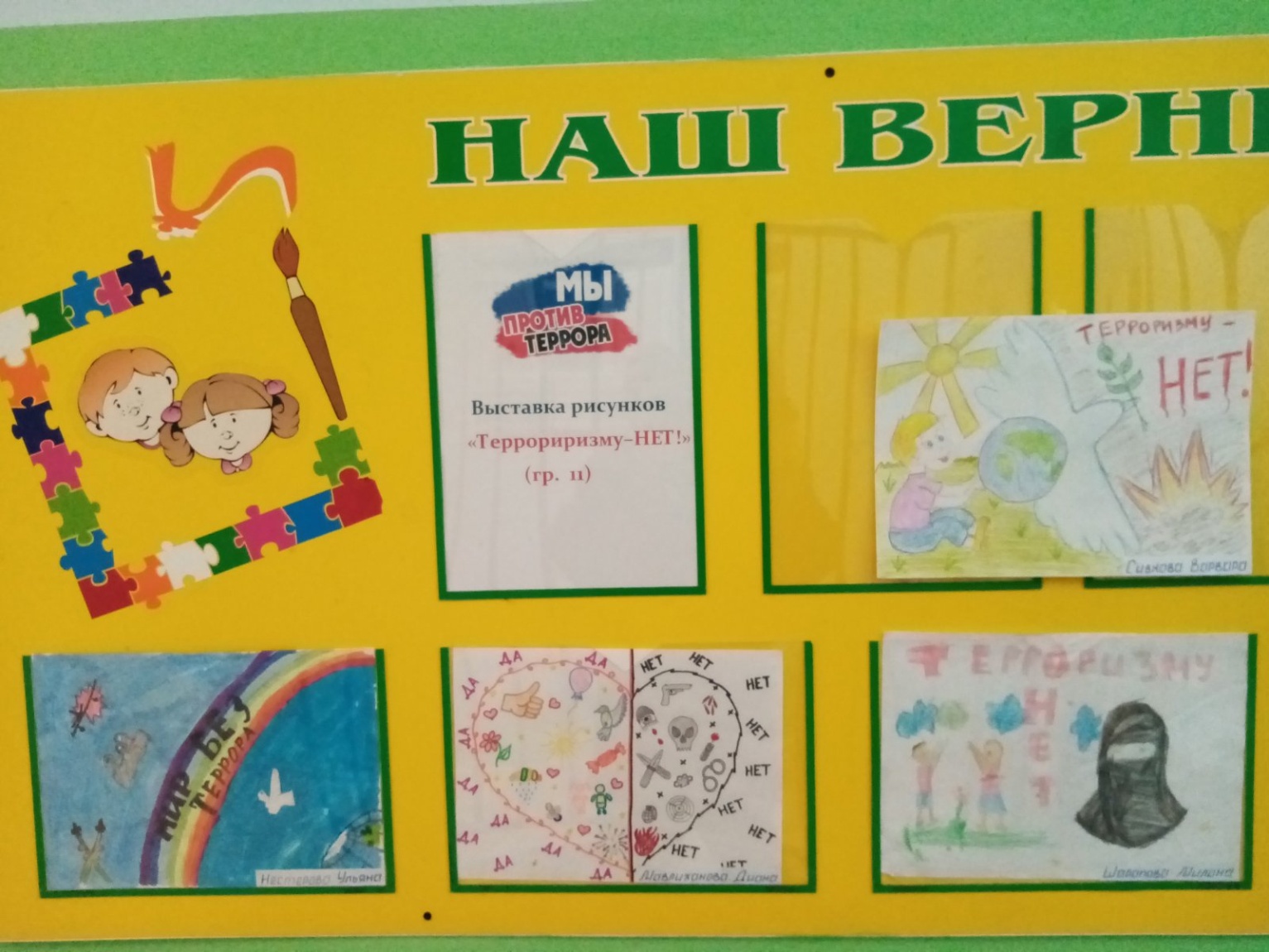 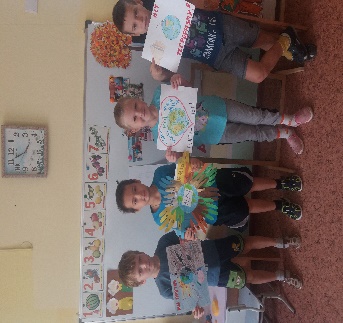 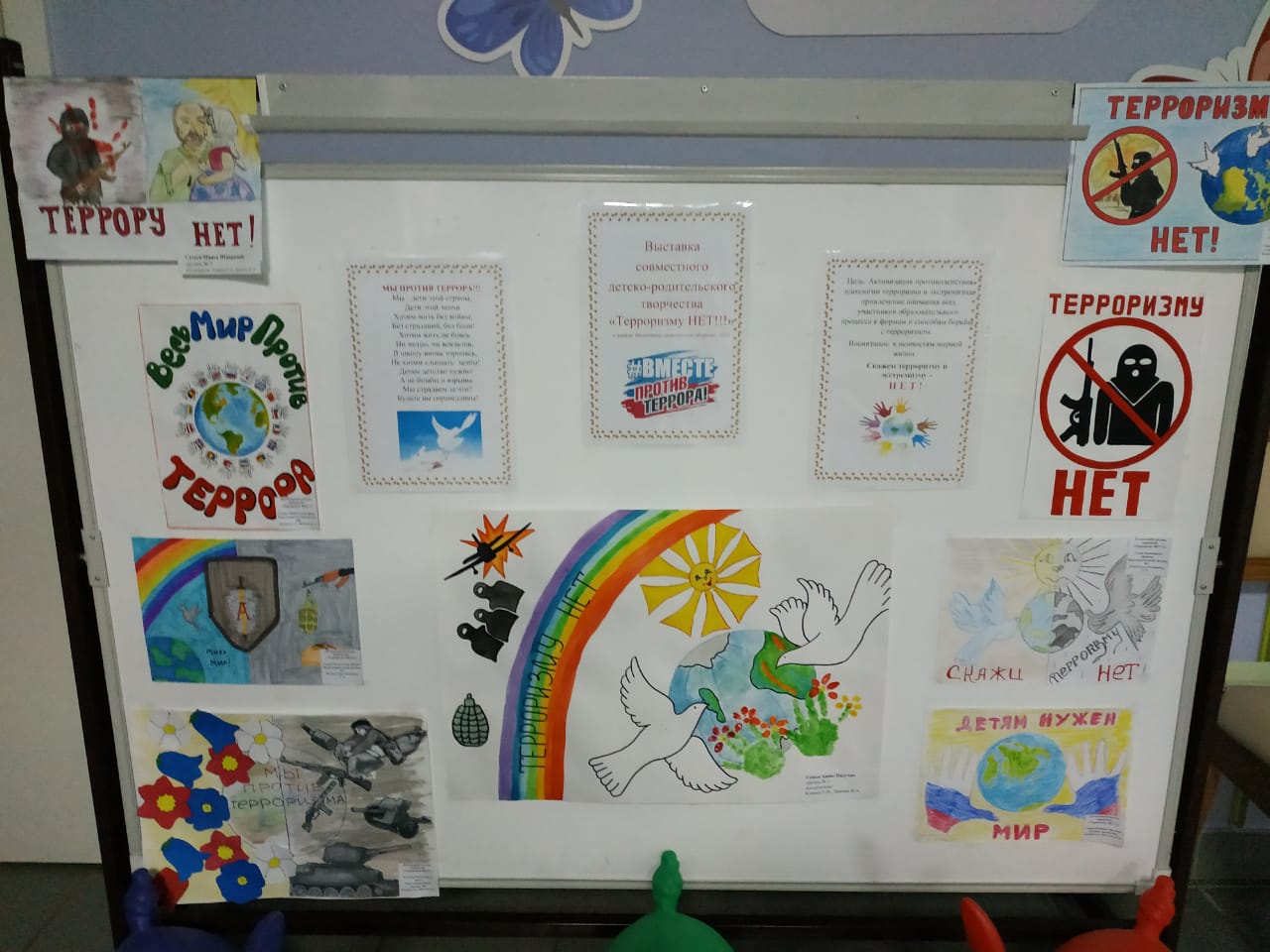 Взаимодействие с родителями
Проведен инструктаж с педагогами и  родителями по общению с детьми в чрезвычайных ситуациях
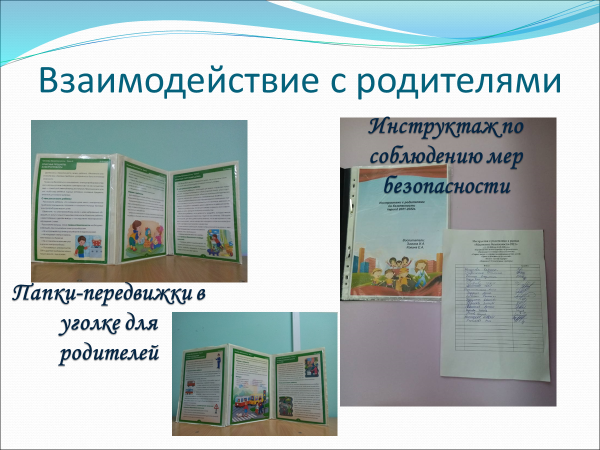 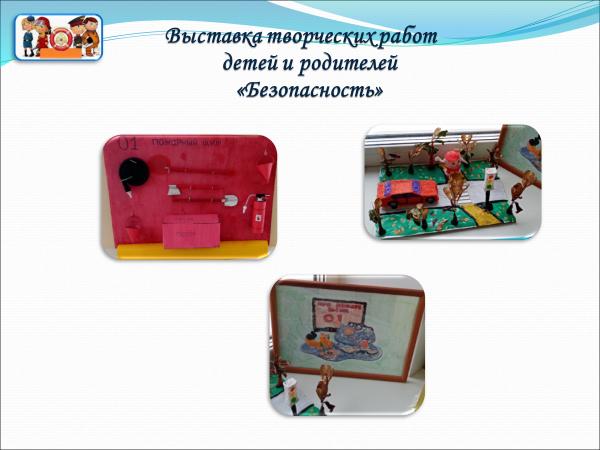 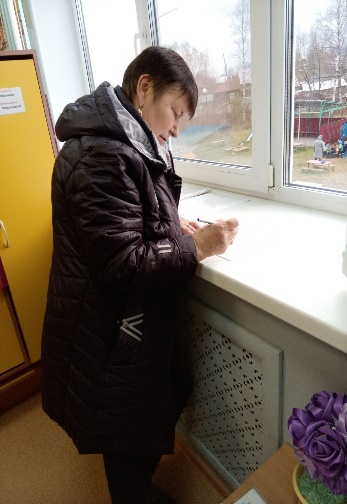 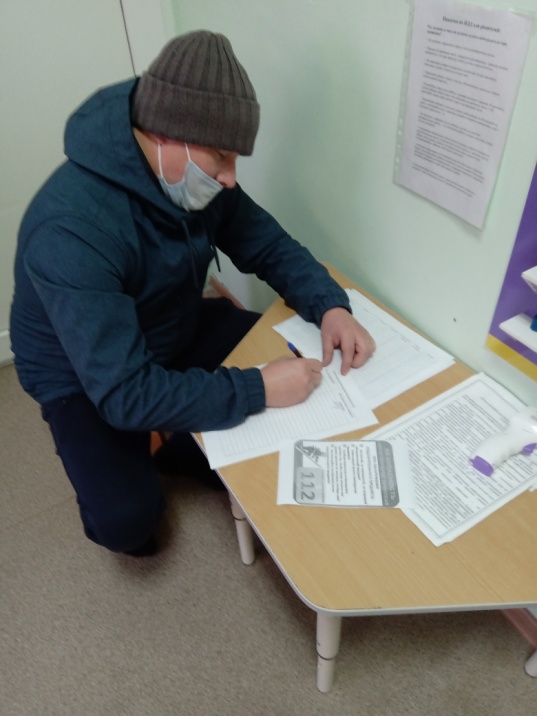 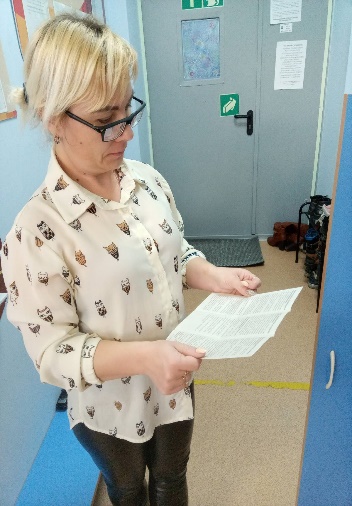 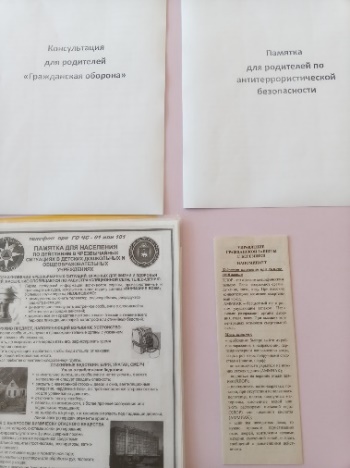 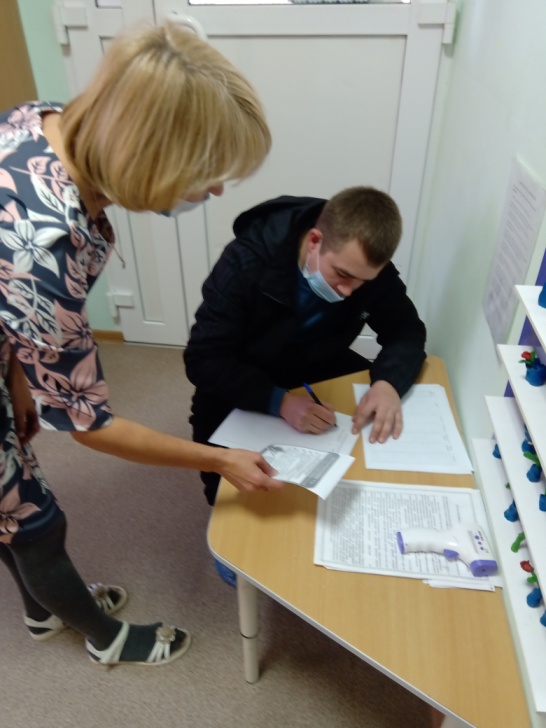 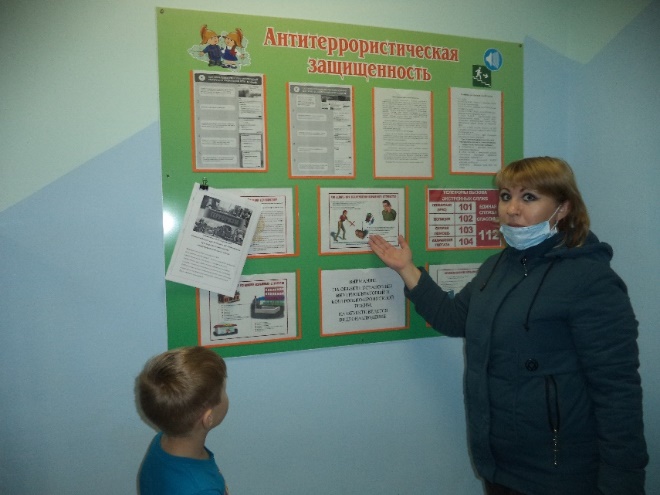 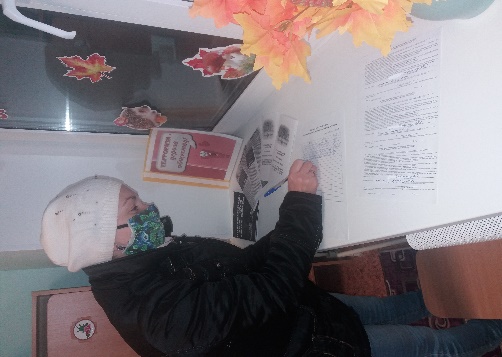 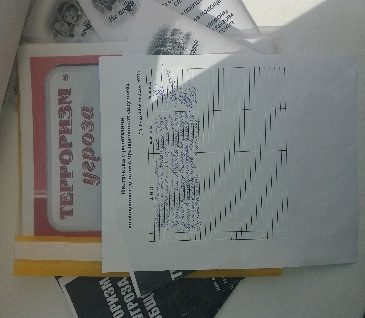 Памятки и инструктаж  для родителей "Безопасность детей в Ваших в руках»Информационные стенды в группах и в дошкольном учреждении.«Азбука Безопасности» http://raduga-usole.berezsad.ru/?section_id=9
Памятки и инструктаж  для родителей "Безопасность детей в Ваших в руках»Информационные стенды в группах и в дошкольном учреждении.«Азбука Безопасности» http://raduga-usole.berezsad.ru/?section_id=9
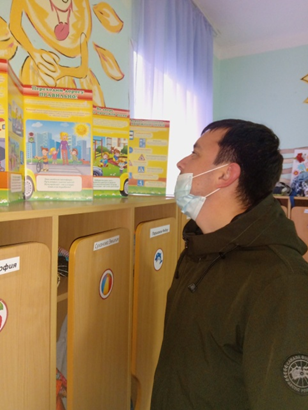 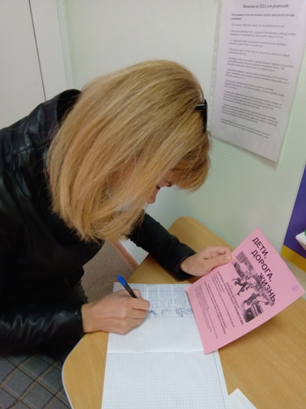 Цикл мероприятий ГО 2021
Презентация месячника «Гражданская защита- 2021»
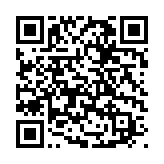